Волонтеры из числа студентов «Колледжа Архитектуры, Дизайна и Реинжиниринга»
Уборка, благоустройство и оформление «серых» городских стен в форме арт стрит
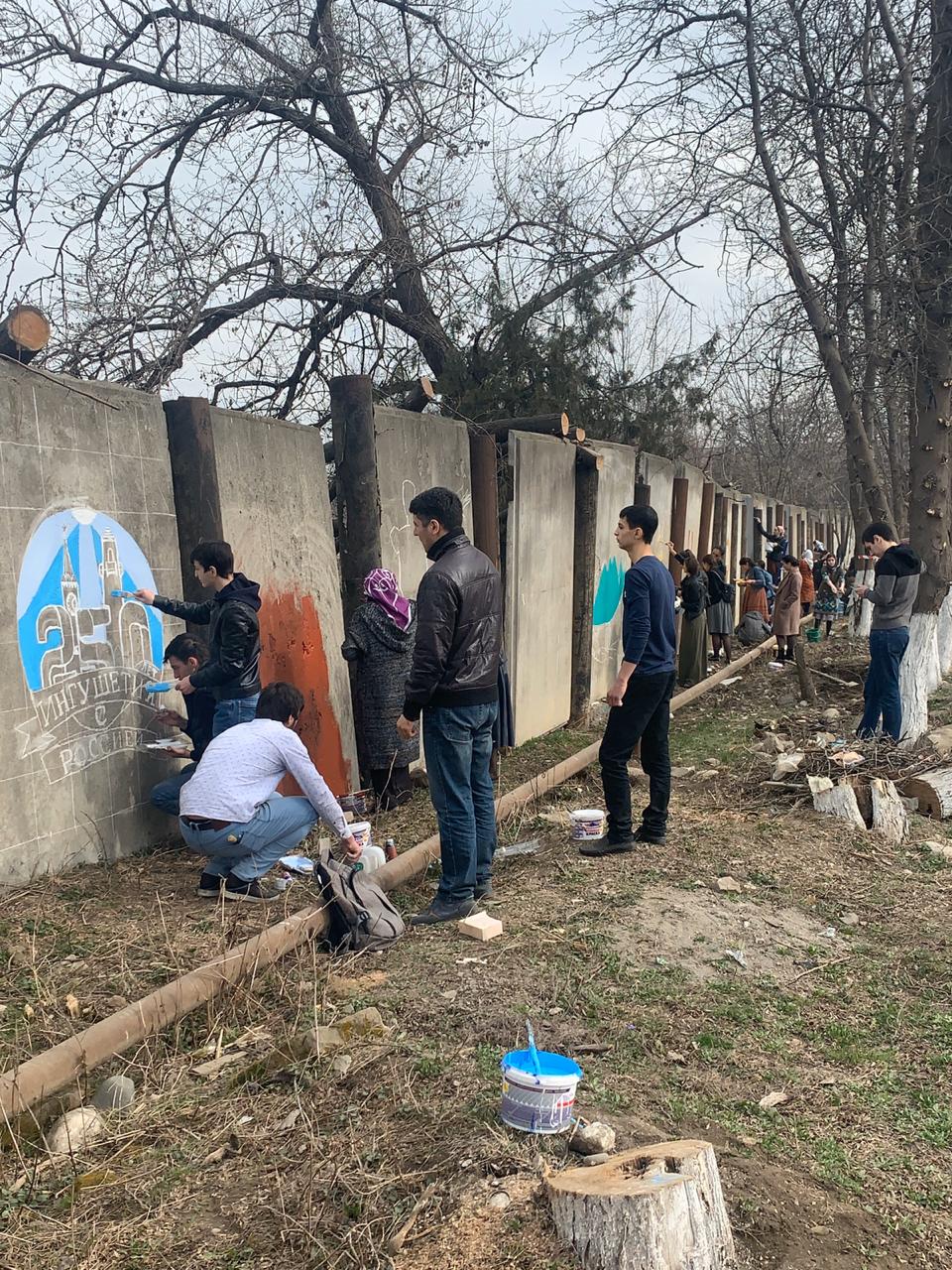 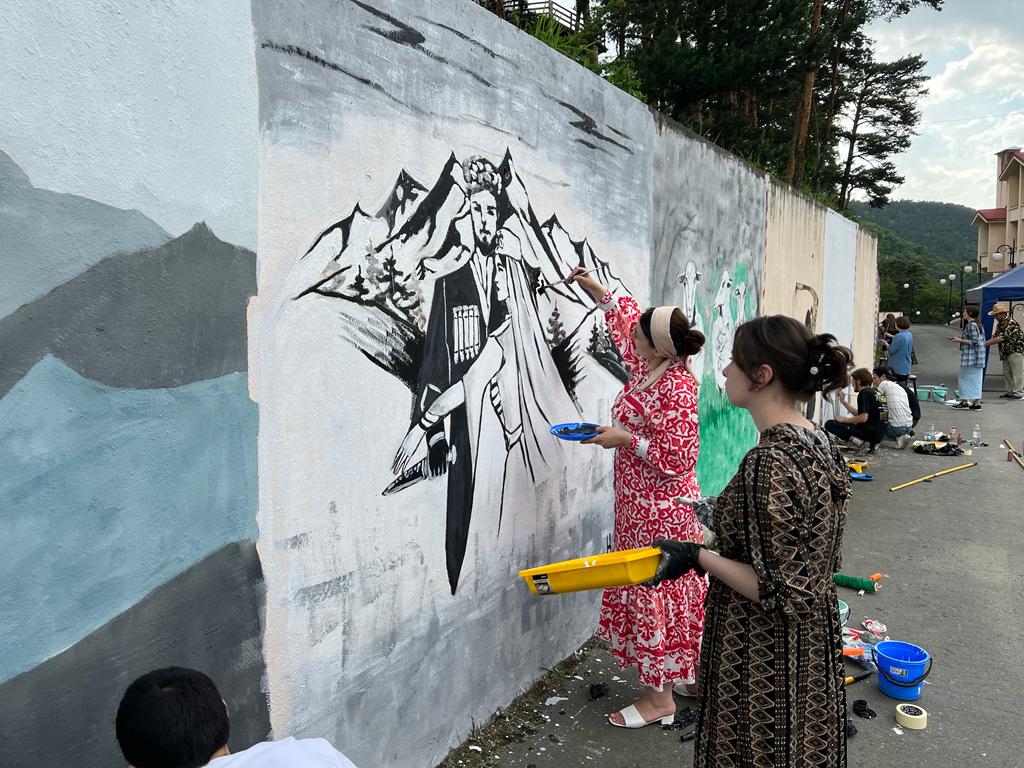 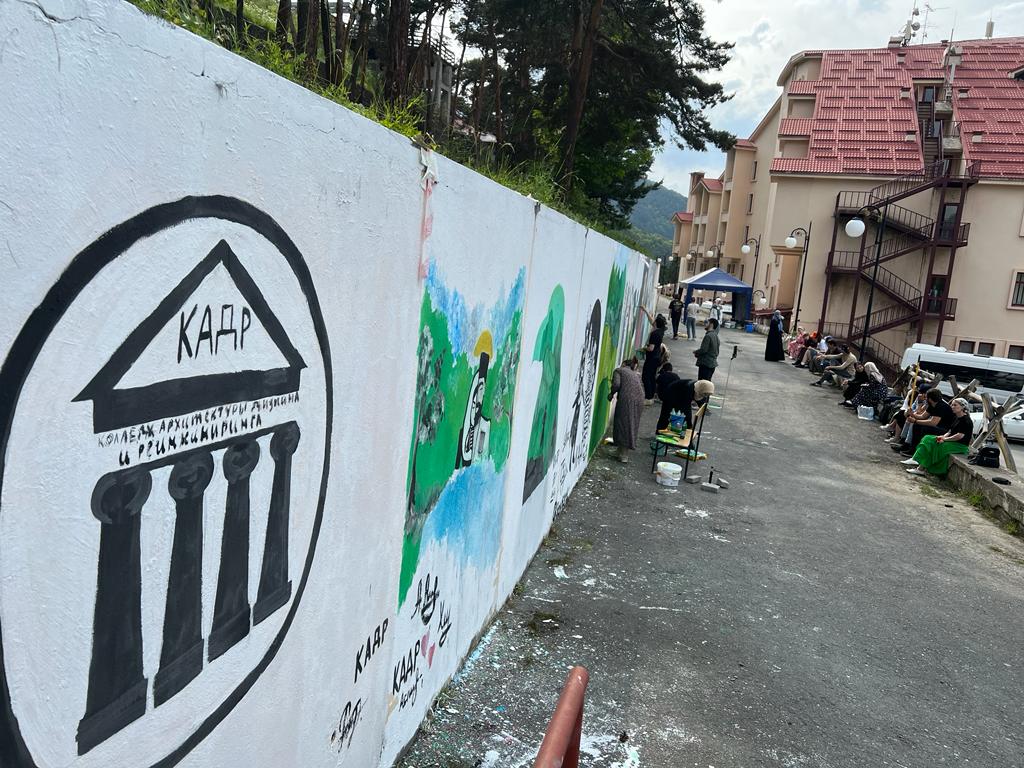 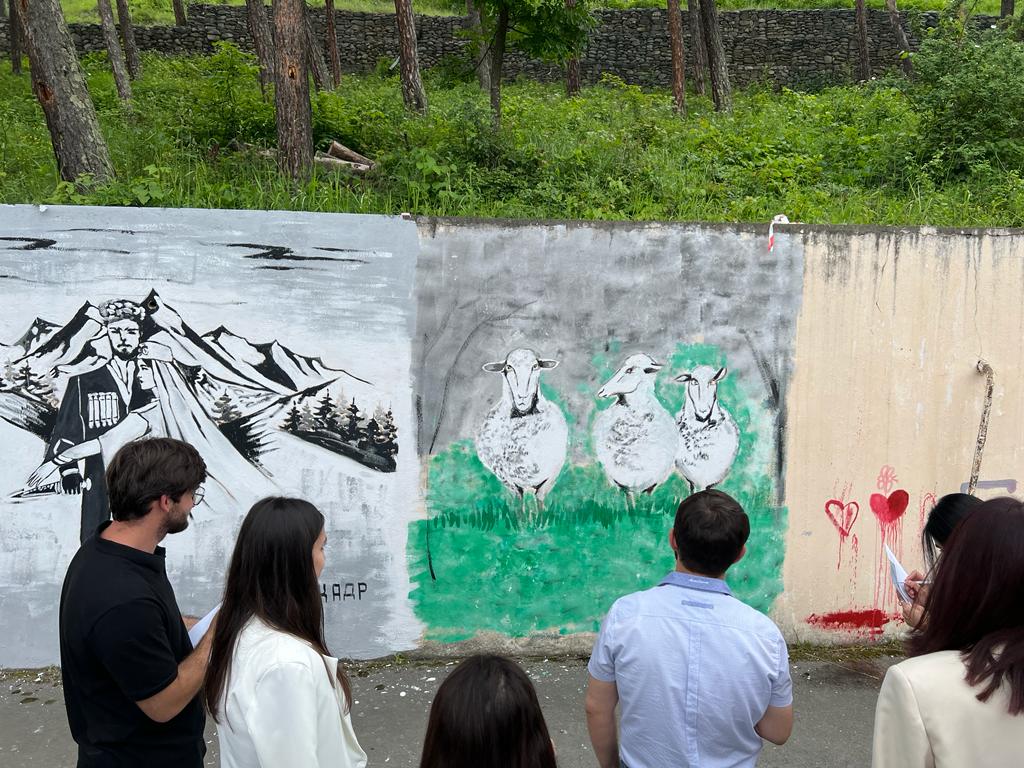